See, Say, Do, Write, Review:Responding to cues from residents
ACP training session 2A for nurses
INSERT FACILITY NAME HERE
[Speaker Notes: Facilitator notes 

Preparation
Insert your facility name into this slide.

Require internet/ video/ audio access.]
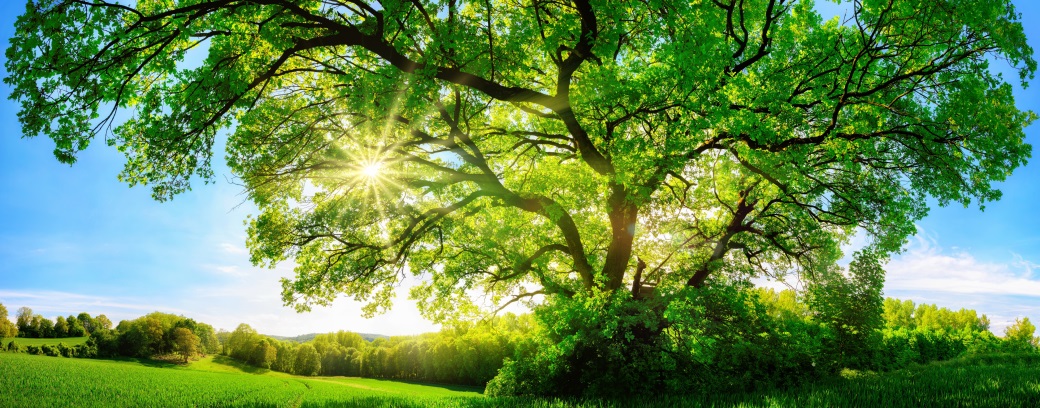 Learning outcomes
After completing this session, you should be able to:
Initiate advance care planning discussions 
Describe the See Say Do Write Review model  
Discuss how this model can be used to recognise and respond appropriately to cues from residents, their families and/or substitute decision maker(s) (SDM)
Document the outcomes of your advance care planning conversation with residents and their important others; and share with health care providers via The Viewer.
[Speaker Notes: Facilitator notes

Key points 
The learning outcomes provide the participants with a clear outline of the training session. 
It may be appropriate to ask the participants if they have any questions before you commence the session (brainstorm activity) 

Suggested activity 
A brainstorm activity will enable you to gain an understanding of what the participants’ learning needs are. 
Ask the participants what they would like to learn from the session and write up on a whiteboard or butcher’s paper. 
At the end of the session, return to the list and ensure that you address any points that have not been answered. Some points may be covered in the other two training sessions supplied in this ACP Train-the-Trainer Guide. Or you may choose to set up another session to address these points or if it is an individual need that was not met, you may wish to meet with that person after the session and discuss.]
Engaging in advance care planning discussions with your residents
Advance care planning conversations can be challenging and rewarding
Often residents will give cues that may trigger an opportunity to have advance care planning discussions
In aged care, recognising these cues and reporting them to the care team is everyone’s role. [1,2,]
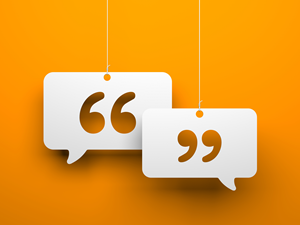 [Speaker Notes: Facilitator notes Key points
ACP conversations may be both challenging and rewarding. They involve discussing issues around death and dying, fears and loss of capacity.  
Many families have never broached these topics before and therefore conversations can be very emotional.  
Discuss the concepts of self awareness and professional boundaries in relation to effective communication. 

Suggested activity 
Spend five minutes introducing the participants to the Dying to Talk Discussion Starter booklet.
For a longer session, you may wish to use activity 1 in the booklet. 

Resources
Palliative Care Australia website page: Dying to talk Discussion Starter available at: http://dyingtotalk.org.au/discussion-starter/ in the Section 4: Discussion Starters in the Guide.  Dying to Talk encourages Australians of all ages and levels of health to talk about dying. Dying to Talk aims to reach into the community to normalise dying and to help Australians work out what’s right for them at the end of their lives.]
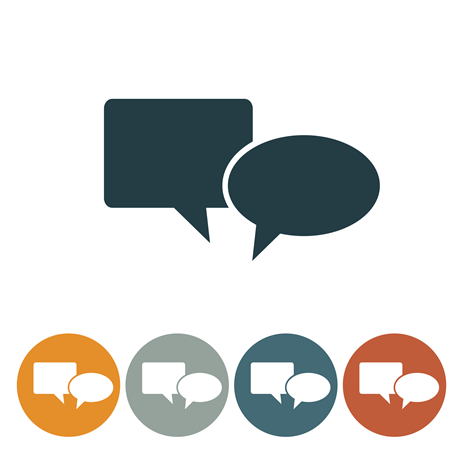 A series of conversations may be needed to elicit the goals, values and wishes of a patient, and reach shared decisions about the appropriate plan for their care. [1]
[Speaker Notes: Facilitator notes 

Simply read out contents of the slide]
See:    Recognise the cues
All staff may build strong connections with residents, families and/or substitute decision maker(s) 
Often non-clinical staff alert nurses of changes in a resident’s health status or mood
Staff may recognise verbal or visual cues from a resident, family member and/or substitute decision maker(s), e.g.
Loss of appetite, withdrawing from activities, functional decline
Resident:  “I wouldn’t want to live like that” or “I don’t want to go back to hospital” or “I’ve had enough, I’m tired”
Family member: ‘I think mum’s condition is deteriorating and I am worried about the future’.
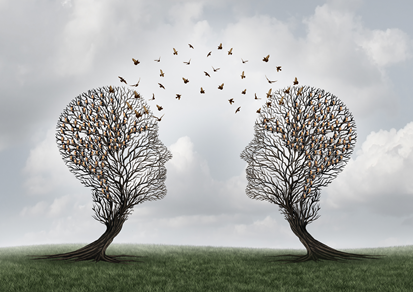 [Speaker Notes: Facilitator notes 

Key points
Staff in RACFs are well placed to ‘see’ their residents. Care staff often recognise functional, emotional and cognitive changes in residents before anyone else.
Discuss the importance of not ‘missing’ the verbal and visual cues (from resident, their family and/or substitute decision maker(s) and that what may seem like a ‘throw-away’ comment may actually lead to important advance care planning conversations. 
Explain how asking a very simple, open-ended question e.g. “Daisy, how are you feeling today?” may be enough to open-up a conversation.

 Suggested activity 
Discuss in a large group: Give some examples of cues that you now realise may be triggers for advance care planning discussions.]
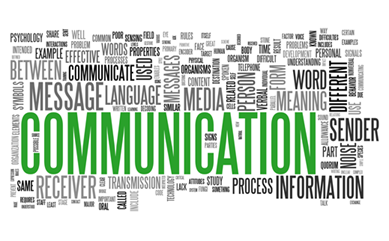 See:    Respond appropriately
Make time, don’t rush because of a busy workload; these conversations and observations are precious
Listen intently, clarify if needed 
Respond with empathy, care and compassion 
Work within your scope of practice
Be self-aware and maintain professional boundaries. [1,2]
See if the resident has completed ACP documents (Check ACP Tracker on The Viewer via the Health Provider Portal.
[Speaker Notes: Facilitator notes

Key points
Discuss with participants the importance of their response and the value of active listening. 
Discuss some examples of appropriate responses, encouraging participants to not just shut the conversation down.
Discuss with the participants the importance of ensuring that there is an agreed action in place before finishing the conversation. 
Registered nurses (AHPRA registered) can register for access to the ACP Tracker on The Viewer via the Health Provider Portal

Handout:
Factsheet 6 – Supporting Eligible Health Practitioners in using the Health Provider Portal (HPP) available at https://www.health.qld.gov.au/clinical-practice/database-tools/health-provider-portal/gps-resources/support available also in Section 4: Steps for accessing The Viewer via the Health Provider Portal in the Guide

Suggested activity 
Discuss in a large group: How did you respond to a cue from a resident, family member or substitute decision maker(s)?]
Say:    Report your assessment
Physical and verbal cues may trigger important advance care planning conversations
Reporting these observations and comments to your team and the resident’s GP is vital
A series of small changes may signal a trend and needs to be acknowledged and communicated.
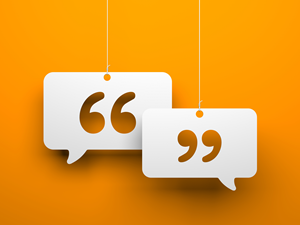 [Speaker Notes: Facilitator notes

Key points
Discuss with participants the importance of the points on the slide.]
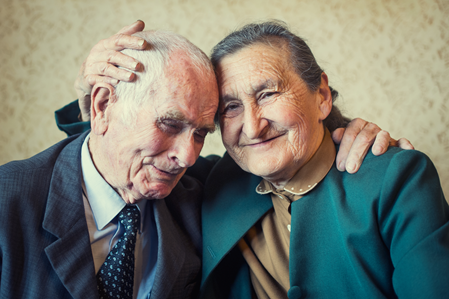 Do:    Respond to needs
As a nurse your role is to coordinate care. This may include:  
Arranging a time to continue the ACP conversation with the resident, family and/or substitute decision maker(s)
Deciding to organise a case conference with permission from the resident or their substitute decision maker(s)
Providing information resources to the resident, family and/or substitute decision maker(s) e.g. an ACP brochure, case conference brochure
Determining whether your facility has a known and demonstrated best-practice ACP policy and procedure [2]
Encouraging registered nurses to register for to the Health Provider Portal.
[Speaker Notes: Facilitator notes 

Key points
As a nurse your role is to coordinate care. This may include:  
Arranging a time to continue the ACP discussions with the resident, family and/or substitute decision maker(s)
Deciding to organise a case conference with permission from the resident or their substitute decision maker(s)
Providing information resources to the resident, family and/or substitute decision maker(s) e.g. an ACP brochure. See Section 4 in the Guide.
Determining whether your facility has an effective, best-practice ACP policy and procedure. See Example Policy and Procedure: Implementation of Advance Care Planning in Residential Aged Care in Section 4 in the Guide.
Encouraging all RNs to register for the Health Provider Portal in order they can access the ACP Tracker on The Viewer 

Handout:
Fact Sheet 1 – Preparing to register for the Health Provider Portal available at https://www.health.qld.gov.au/clinical-practice/database-tools/health-provider-portal/gps-resources/supportavailable also in Section 4: Steps for accessing The Viewer via the Health Provider Portal in the Guide

Suggested activity 
Group discussion around the key points]
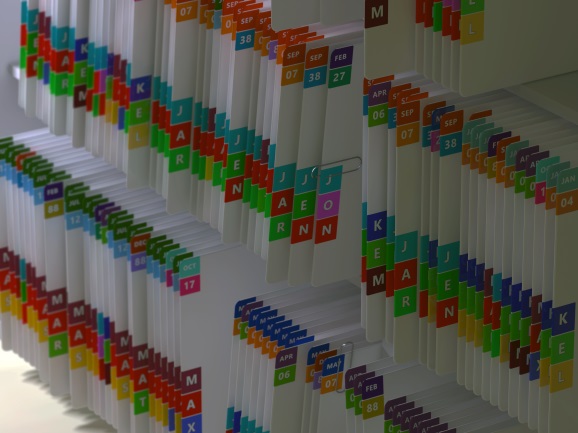 Write (& Share):   Document your actions
Document information to give a clear picture of the clinical situation. Ensure ACP information is available to all relevant staff.
It is important to document these cues as they may trigger:
ACP conversations with the resident, their family and/or substitute decision maker(s) and the health care team  
A review of the resident’s current advance care plan and establishment/change of medical goals of care
A palliative care case conference or family meeting with the GP to plan for a dignified, comfortable terminal phase
Sending a copy of the resident’s ACP documents to the Statewide Office of Advance Care Planning (OACP) for uploading to The Viewer.
[Speaker Notes: Facilitator notes

Key points 

Discuss this with participants and encourage them to avoid general statements or jargon;  tell them to be as specific as possible.
Use quotation marks to denote residents’ own words. 
Review knowledge about procedure of sending ACP documents to the Statewide Office of Advance Care Planning (OACP) 

Handout:
Steps for completed advance care planning documents to be uploaded to the Viewer available in Section 4 in the Guide.]
Benefits of sending copies of ACP documents to the Statewide Office of ACP
Information is immediately accessible to clinicians to help people get the care they wish for
Documents are accessible across service settings (via the ACP Tracker)
Documents are quality reviewed

TIP: you can access the ACP Tracker via the Health Provider Portal (HPP)
[Speaker Notes: Facilitator notes 

Key points:

The most important benefit of sending copies of documents to the OACP is that this helps to ensure that residents receive care in line with their wishes
The ACP Tracker is available to all registered healthcare providers across hospital, community and aged-care settings, as well as to the Queensland Ambulance Service. Time to commence the right care, in the right place, is not lost looking for documents.
Before uploading document copies, they are quality reviewed to ensure all relevant sections have been completed.]
Review:    Evaluate and re-assess as necessary
ACP should be offered to all residents in aged care facilities as part of routine care 
Remember, assessment of any clinical situation is an ongoing process rather than a single event
Review the resident’s advance care plan regularly and as health status changes to ensure that the goals of care remain consistent with the provision of care. [2]
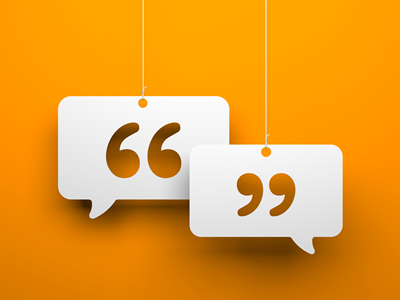 [Speaker Notes: Facilitator notes 

Key points:
Discuss the contents of this slide with the participants]
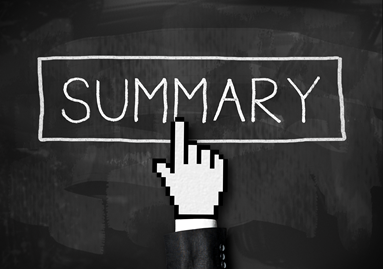 Let’s recap
The session has highlighted the importance of recognising the rewards and challenges of having advance care planning conversations
The See Say Do Write Review model can be used as a framework for recognising and responding to cues from residents, their families and/or substitute decision maker(s)  
These cues may trigger important advance care planning discussions 
The nurse, with the greatest contact time, plays a vital role in advance care planning discussions with GP and the wider healthcare team 
Ongoing  evaluation, re-assessment, and ready access to ACP documents can ensure residents’ health care values and preferences are known.
[Speaker Notes: Facilitator notes 

Key points:
Simply read out the content of the slide]
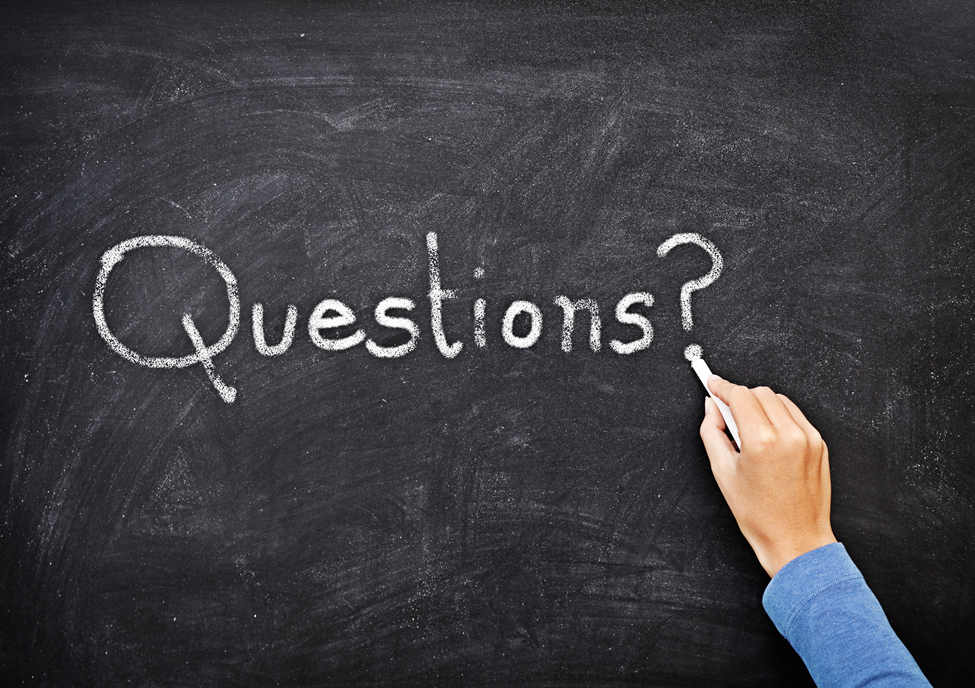 [Speaker Notes: Facilitator notes 

Key points:
Answer as many questions as you can in the time available.

Any outstanding questions should be noted and a time to address these queries made for the near future.]
References
Clayton JM, Handcock KM, Butlow PN, et al. Clinical practice guidelines for communicating prognosis and end-of-life issues with adults in the advanced stages of a life-limiting illness, and their caregivers. Med J Aust 2007:186:S76-108. Available at https://www.mja.com.au/journal/2007/186/12/clinical-practice-guidelines-communicating-prognosis-and-end-life-issues-adults
Silvester W, Parslow RA, Lewis VJ, et al. Development and evaluation of an aged care specific Advance Care Plan. BMJ Supportive & Palliative Care 2013. 3:188–95
Detering KM, Hancock AD, Reade MC, et al. The impact of advance care planning on end of life care in elderly patients: randomised controlled trial. BMJ 2010. 340:1345